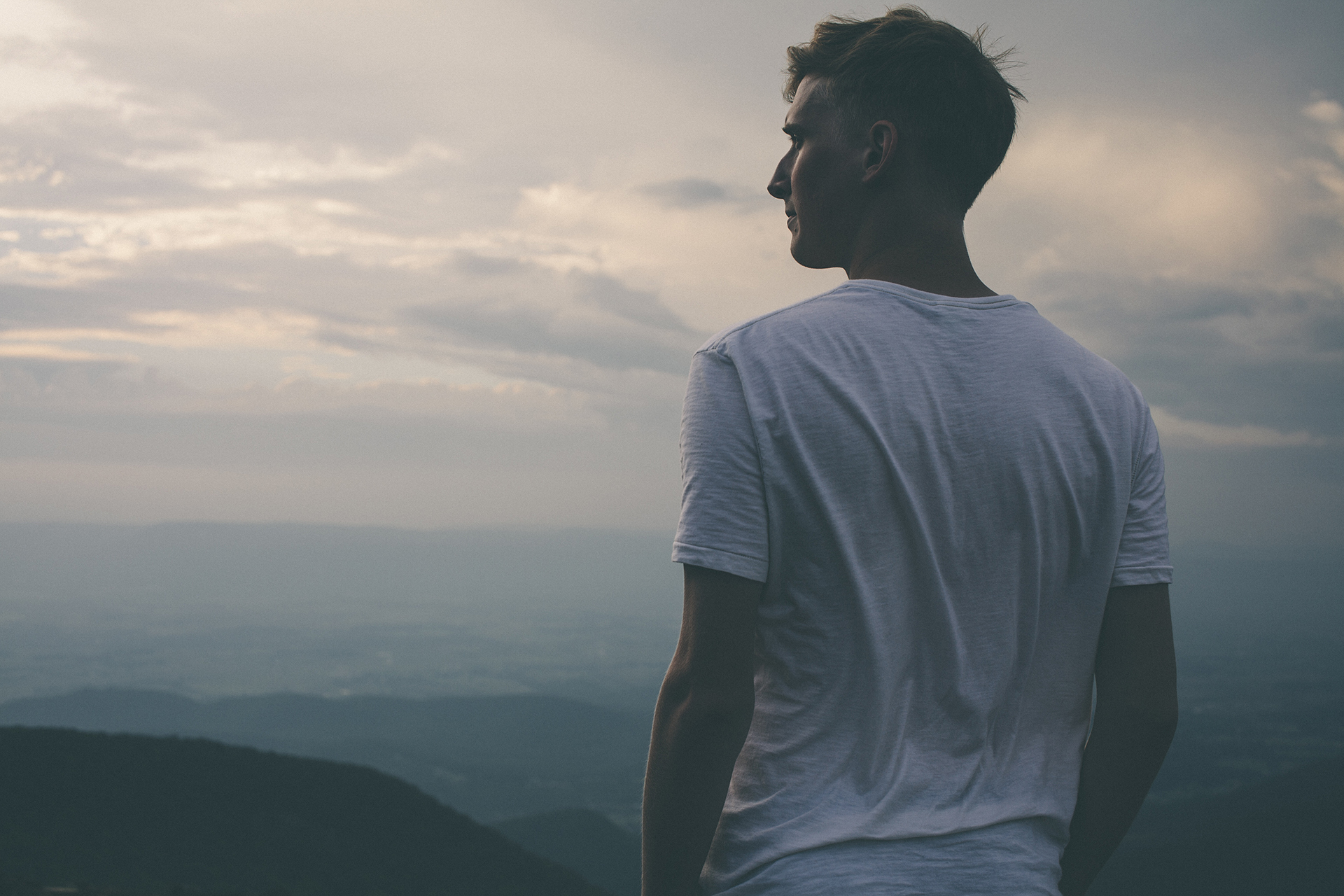 Schulungstag für Mentoren
01. Dezember 2018 
10 – 16 Uhr
Augustenstr. 2 // 70794 Filderstadt

Anmeldung und Infos auf www.ec-mentoring.de
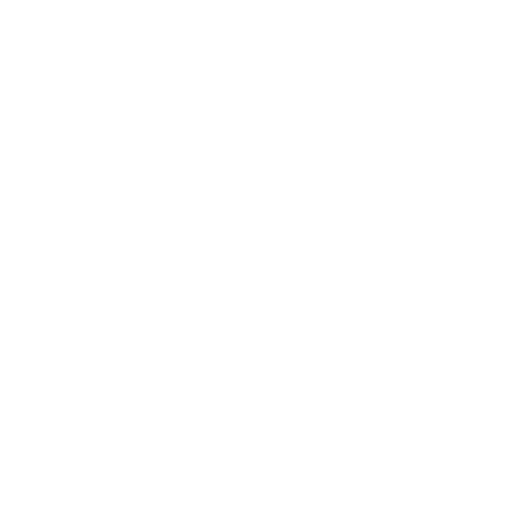 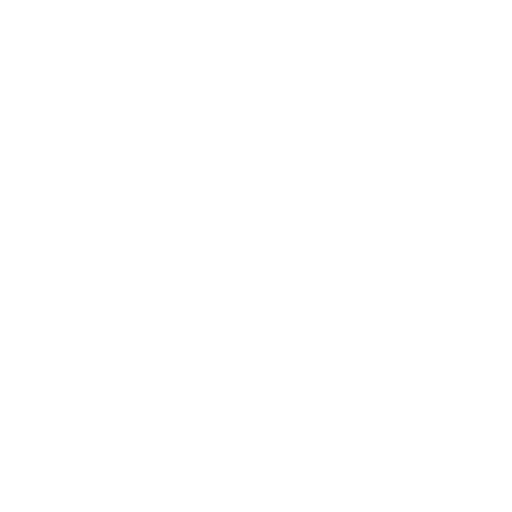 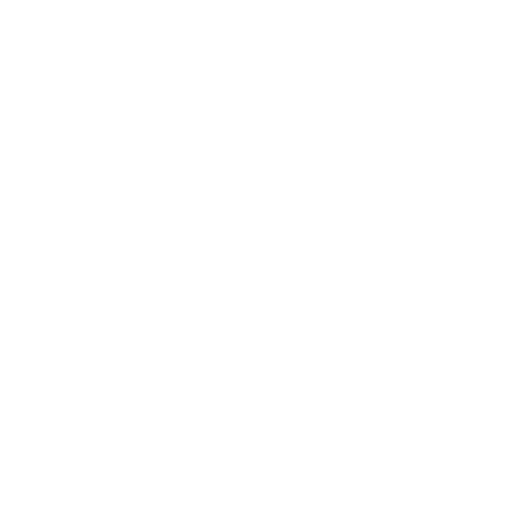 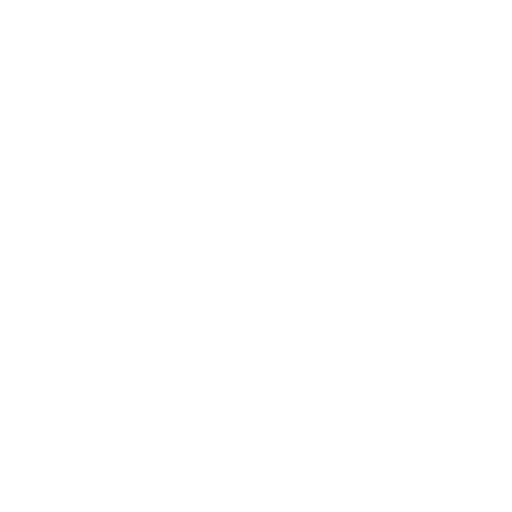 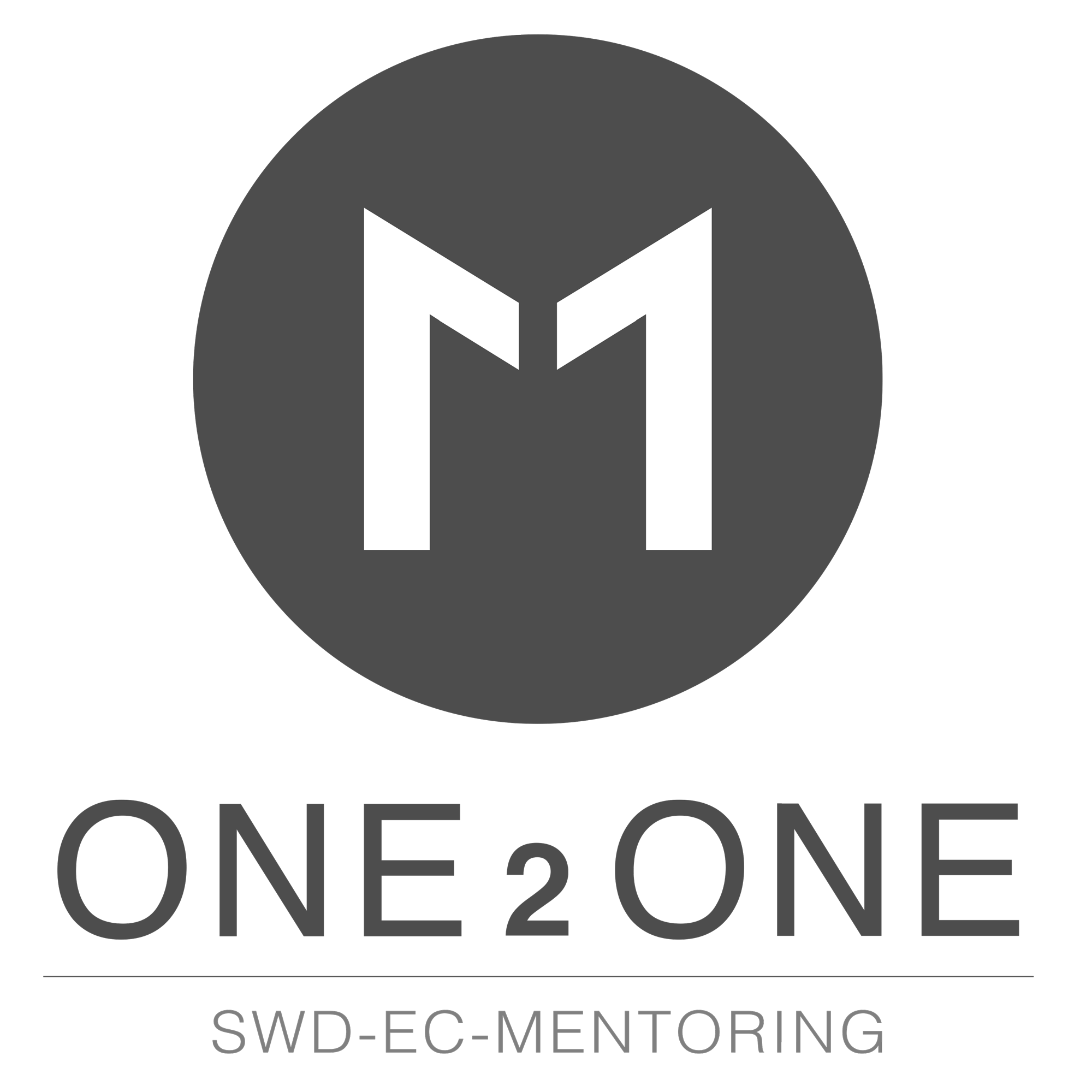 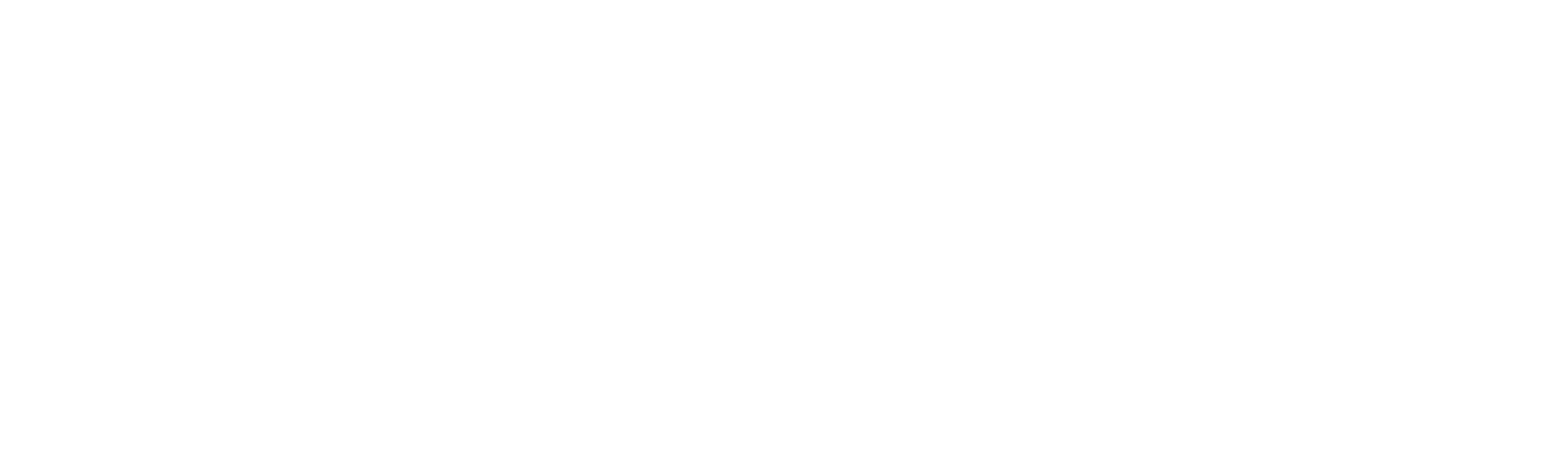